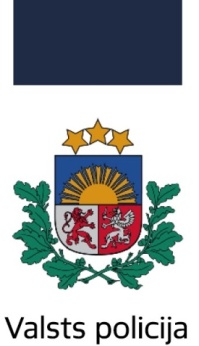 CEĻU SATIKSMES DROŠĪBAS STĀVOKLIS LATVIJĀ 
2021.-2023. GADA (10 mēnešos)
VALSTS POLICIJAS 
GALVENĀS KĀRTĪBAS POLICIJAS PĀRVALDES
REAĢĒŠANAS PĀRVALDES  
PRIEKŠNIEKS
Juris Jančevskis
CEĻU SATIKSMES DROŠĪBAS PADOMES SĒDE
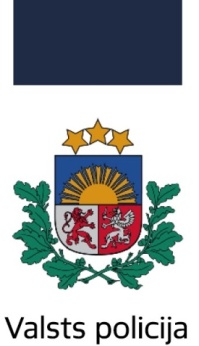 CEĻU SATIKSMES NEGADĪJUMU SKAITS2021.-2023.GADĀ (10 mēnešos)
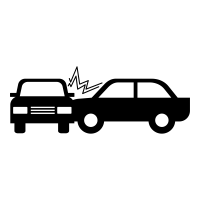 CEĻU SATIKSMES DROŠĪBAS PADOMES SĒDE
23.11.2023
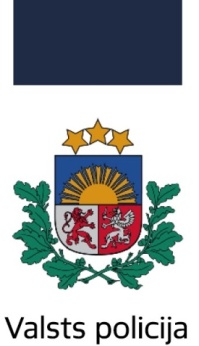 CSNg IEVAINOTO, SMAGI IEVAINOTO UN BOJĀ GĀJUŠO  SKAITS 2021.-2023.GADĀ (10 mēnešos)
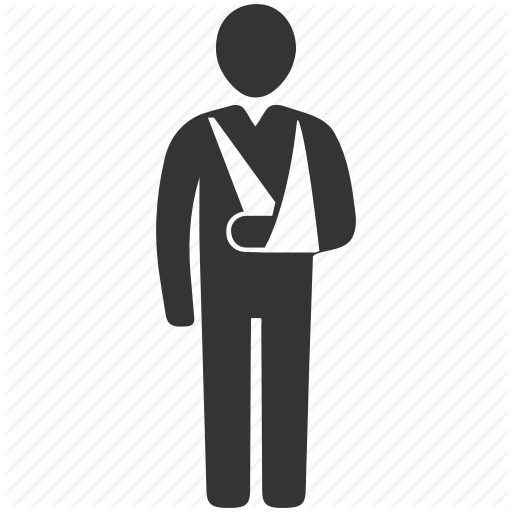 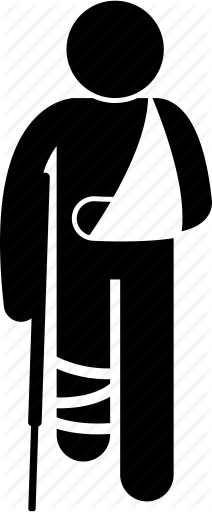 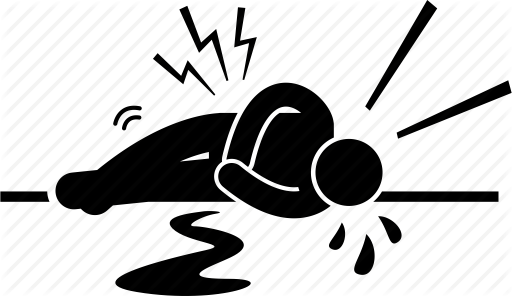 CEĻU SATIKSMES DROŠĪBAS PADOMES SĒDE
23.11.2023
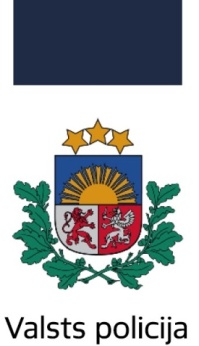 BOJĀ GĀJUŠO CEĻU SATIKSMES DALĪBNIEKU SKAITS PĒC CSNg VEIDA      2023.gada 10 mēnešos
SADURSME
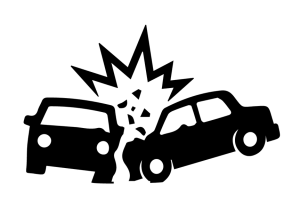 33
34
APGĀŠANĀS
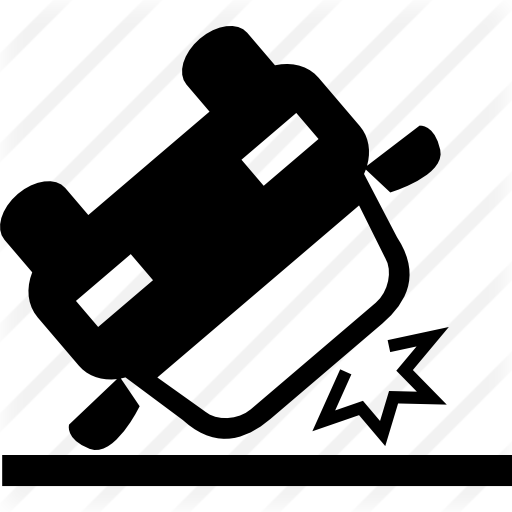 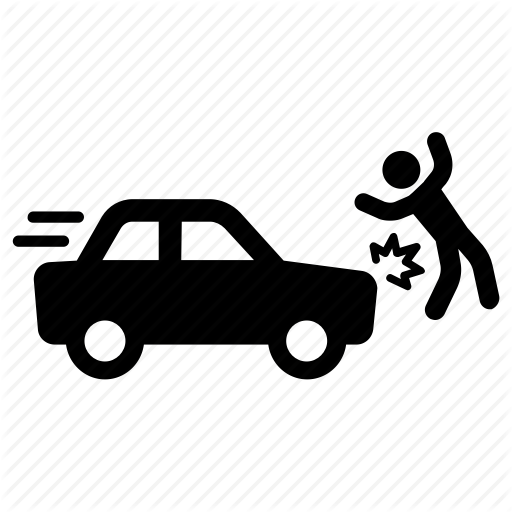 UZBRAUKŠANA GĀJĒJAM
23
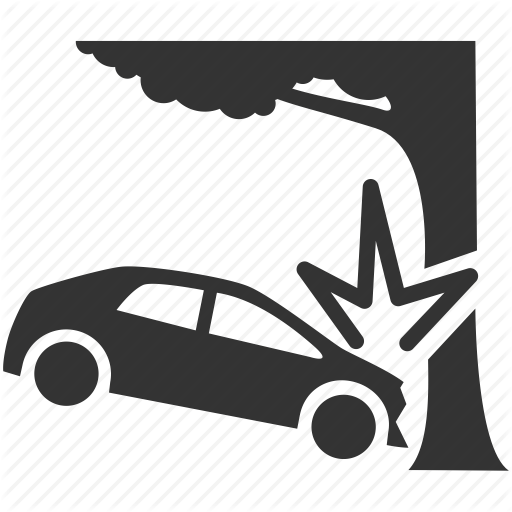 14
UZBRAUKŠANA ŠĶĒRSLIM
UZBRAUKŠANA  VELOSIPĒDISTAM
10
1
UZBRAUKŠANA DZĪVNIEKAM
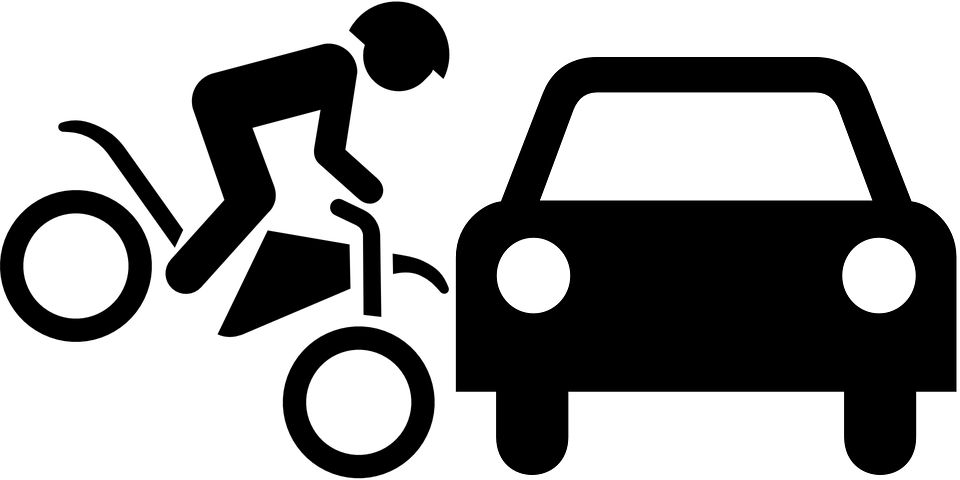 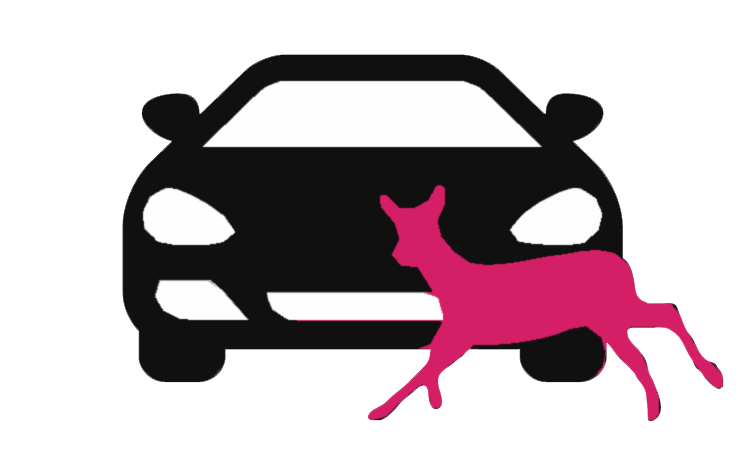 5
CITS
23.11.2023
CEĻU SATIKSMES DROŠĪBAS PADOMES SĒDE
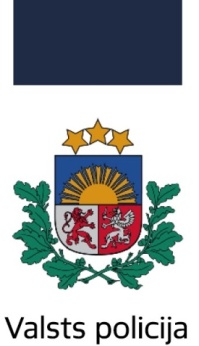 BOJĀ GĀJUŠO CEĻU SATIKSMES DALĪBNIEKU SKAITS PĒC STATUSA
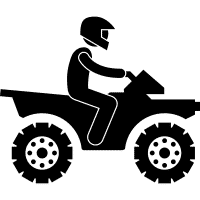 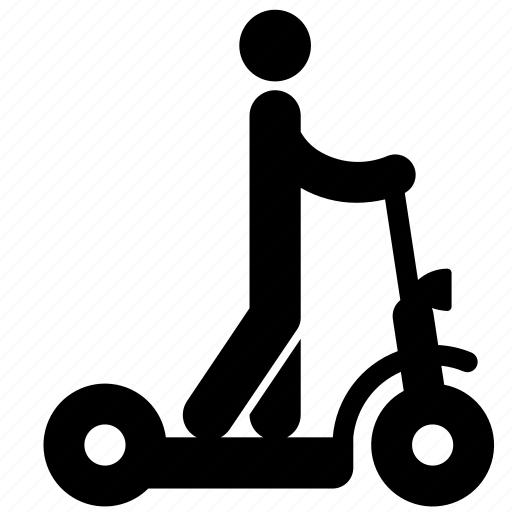 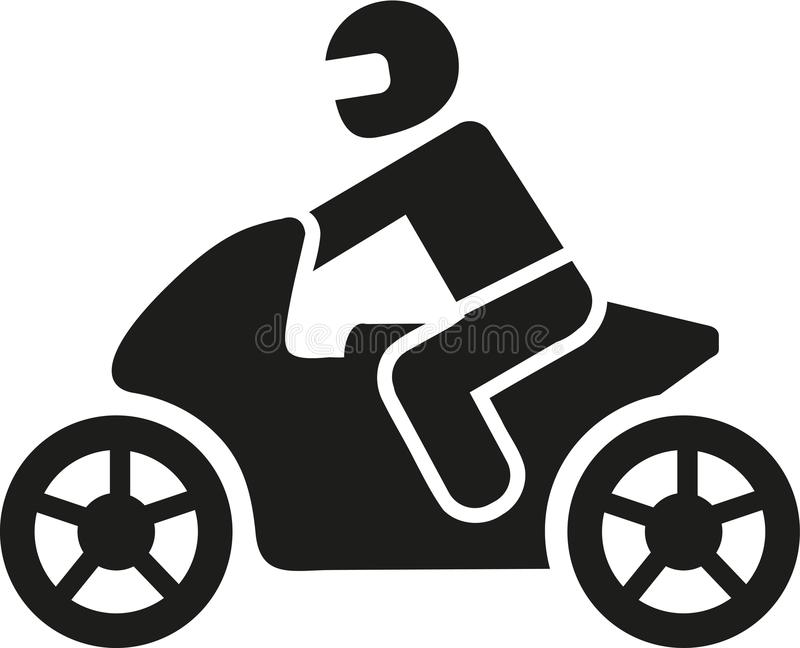 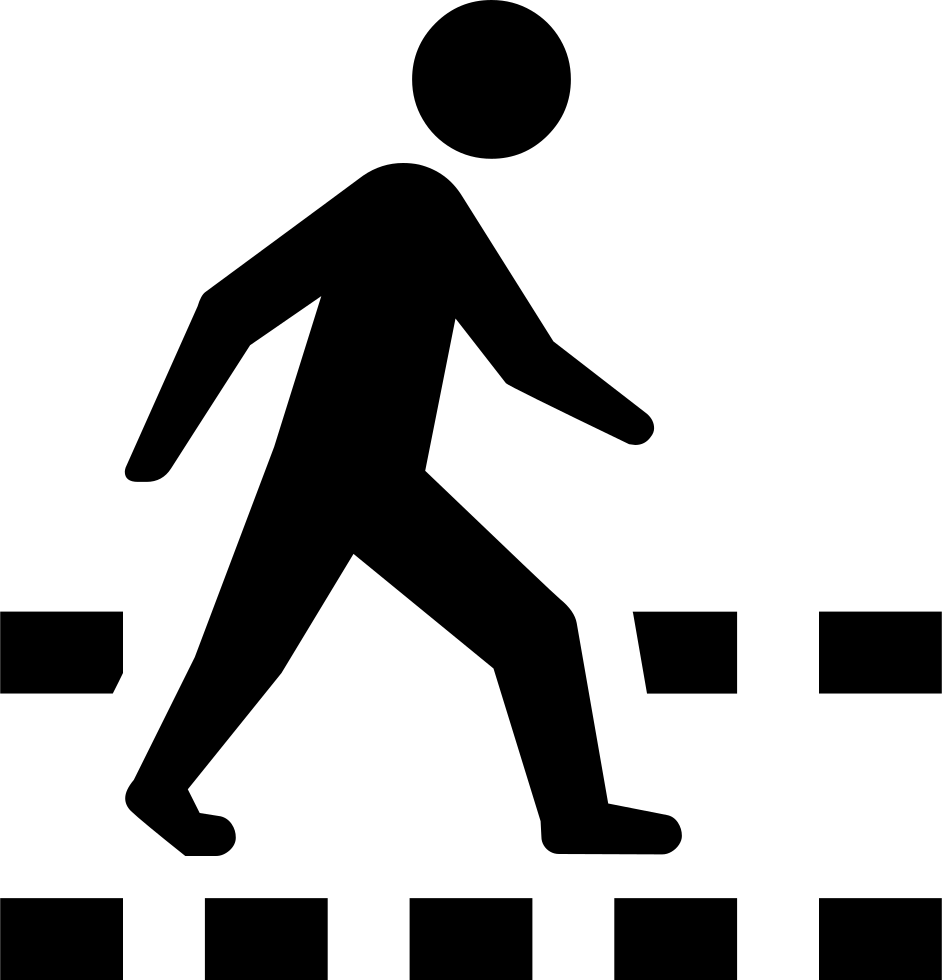 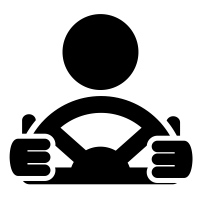 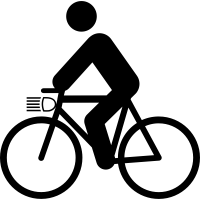 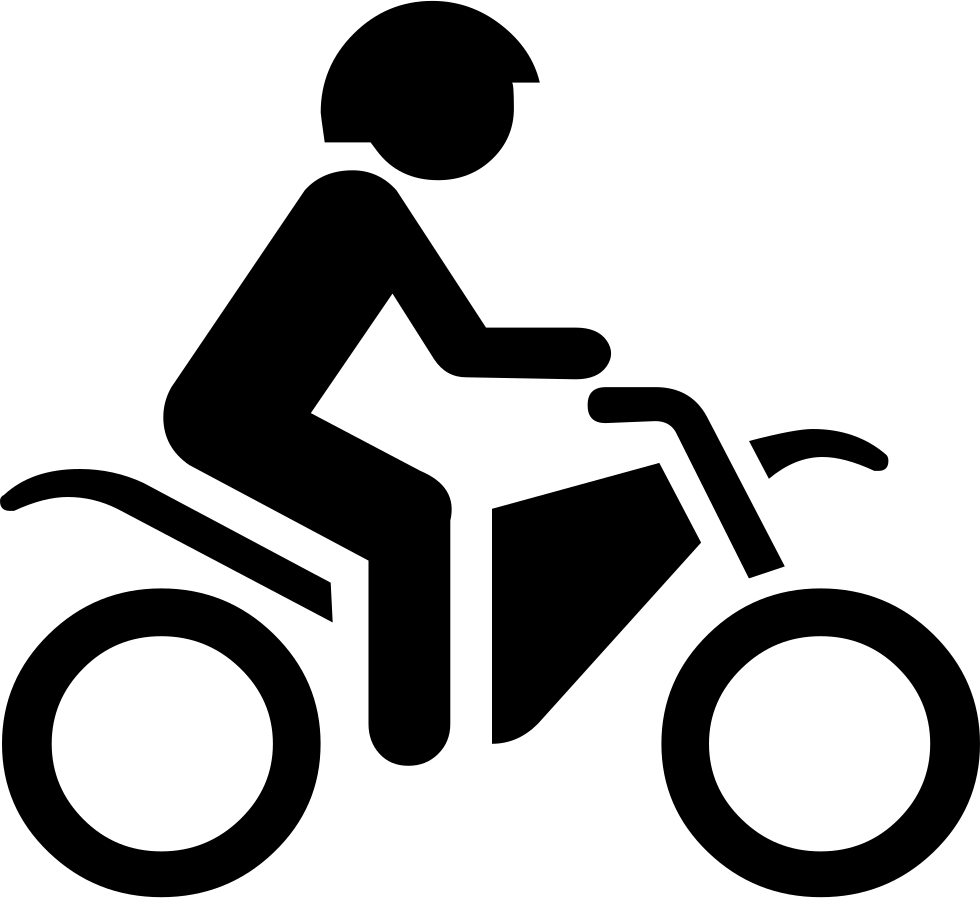 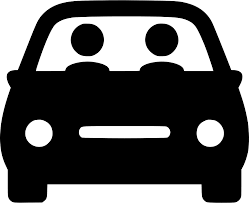 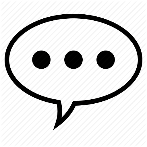 CEĻU SATIKSMES DROŠĪBAS PADOMES SĒDE
23.11.2023
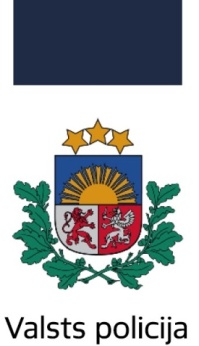 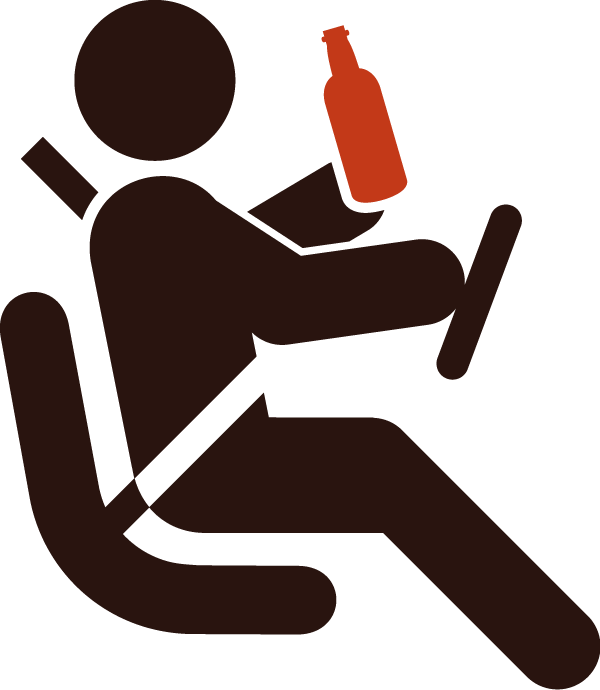 CEĻU SATIKSMES NEGADĪJUMOS IESAISTĪTI VADĪTĀJI REIBUMĀ2021.-2023. gadā (10 mēnešos)
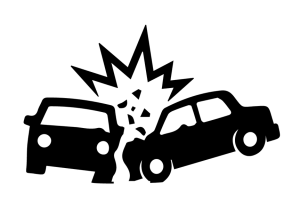 CEĻU SATIKSMES DROŠĪBAS PADOMES SĒDE
23.11.2023
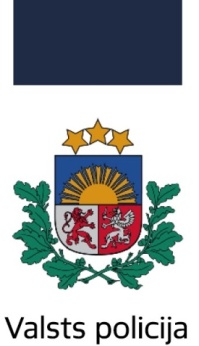 KONSTATĒTO PĀRKĀPUMU SKAITS
2021.- 2023. gadā (10 mēnešos)
23.11.2023
CEĻU SATIKSMES DROŠĪBAS PADOMES SĒDE
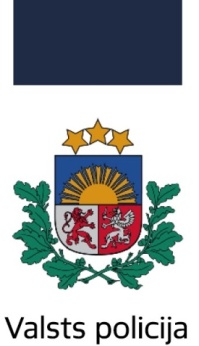 Transportlīdzekļa vadīšana ALKOHOLA reibumā
2021.- 2023. gada (10 mēnešos)
23.11.2023
CEĻU SATIKSMES DROŠĪBAS PADOMES SĒDE
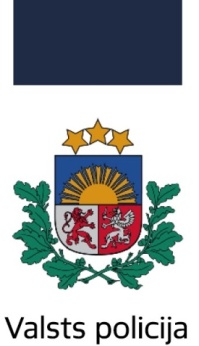 KONSTATĒTO PĀRKĀPUMU SKAITS 
2021.- 2023. gadA (10 MĒNEŠOS)
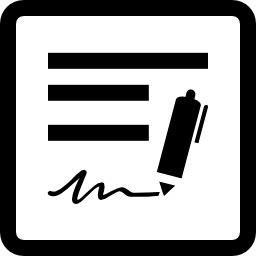 23.11.2023
CEĻU SATIKSMES DROŠĪBAS PADOMES SĒDE
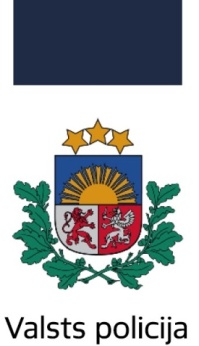 ATĻAUTĀ BRAUKŠANAS ĀTRUMA PĀRKĀPUMI, KAS FIKSĒTI NEAPTUROT TRANSPORTLĪDZEKLI2023. gadā (10 mēnešos)
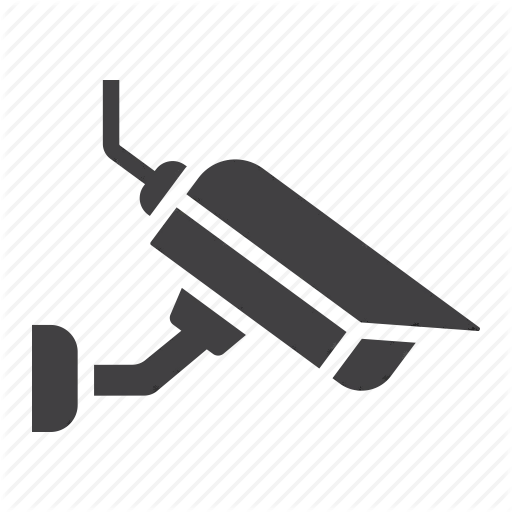 CEĻU SATIKSMES DROŠĪBAS PADOMES SĒDE
23.11.2023.
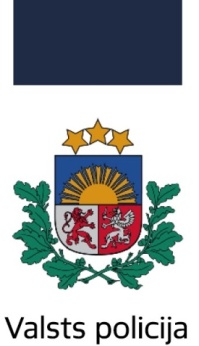 Vidējā ātruma kontroles sistēmas pieņemto lēmumu skaits no 14.08.2023. – 31.10.2023.
CEĻU SATIKSMES DROŠĪBAS PADOMES SĒDE
23.11.2023.
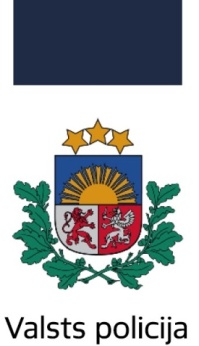 NETRAFARĒTĀS POLICIJAS AUTOMAŠĪNAS AR 360 GRĀDU KAMERU FIKSĒTIE CSN PĀRKĀPUMI 2023. gadā (10 mēnešos)
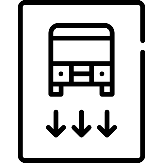 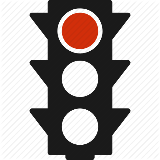 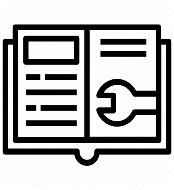 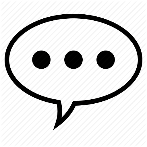 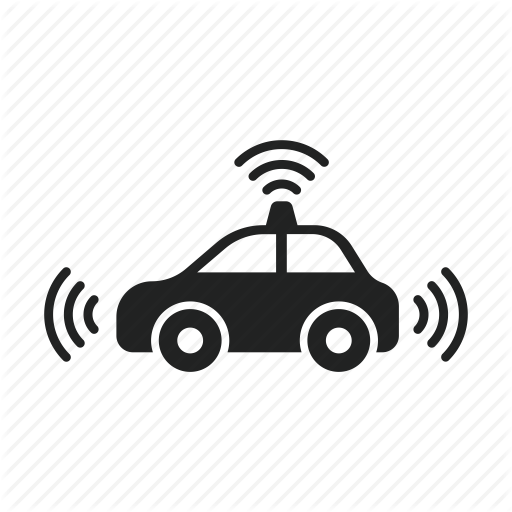 23.11.2023.
CEĻU SATIKSMES DROŠĪBAS PADOMES SĒDE
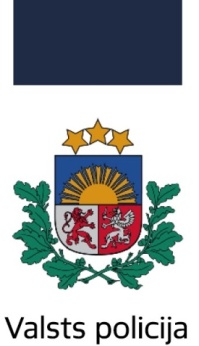 Plānoto prioritāšu izpildes rezultāts 2023.gadā
Vidējā ātruma kontroles sistēmas ieviešana;
Administratīvās atbildības ieviešana par tāda TL izmantošanu satiksmē, kura trokšņa radītais troksnis pārsniedz normatīvajos aktos noteikto;
Administratīvās atbildības soda apmēra paaugstināšana par rupjākiem elektroskrejriteņu vadītāju pārkāpumiem;
Priekšlikumu iesniegšana Saeimas Juridiskai komisijai par grozījumiem Ceļu satiksmes likumā, palielināt soda apmēru par ātruma pārsniegšanu no 31 līdz 50 km/h.
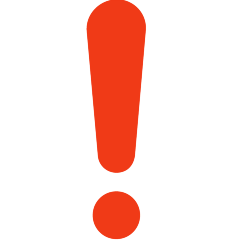 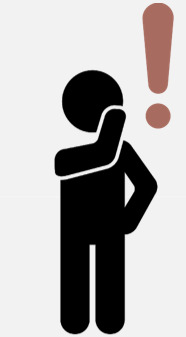 23.11.2023.
CEĻU SATIKSMES DROŠĪBAS PADOMES SĒDE
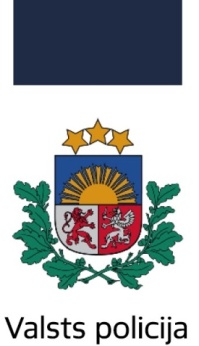 PALDIES PAR UZMANĪBU!